Systém hodnocení projektů a jejich další administrace
IROP 2021–2027                                  SC 4.1
6. výzva – Mateřské školy (MRR)
7. výzva – Mateřské školy (PR)
Praha, 26. 8. 2022
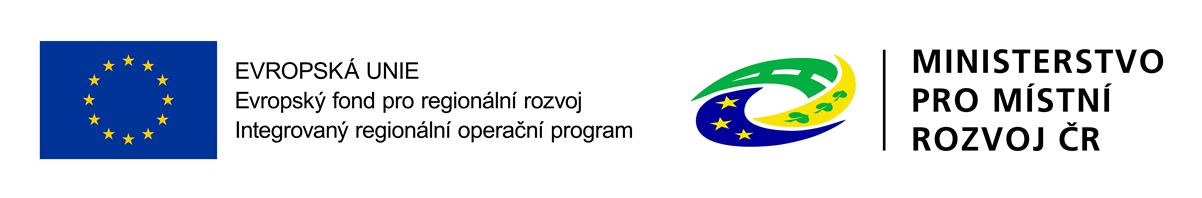 Centrum pro regionální rozvoj České republiky 
– informace pro žadatele a příjemce
webové stránky: www.crr.cz 
      (aktuality, kontakty na centrálu a územní pracoviště IROP,             	kalendář akcí) 

informace k výzvám IROP II: https://www.irop.mmr.cz/cs/ (přehled dle jednotlivých oblastí podpor IROP, harmonogram výzev, konzultační servis, kategorie regionů)

uživatelské příručky: https://irop.mmr.cz/cs/ms-2021
  (příručka postup pro podání žádosti o podporu je součástí    	příloh  výzvy)
změny oproti IROP I: https://irop.mmr.cz/cs/irop-2021-2027/zmeny-v-irop-2021-2027
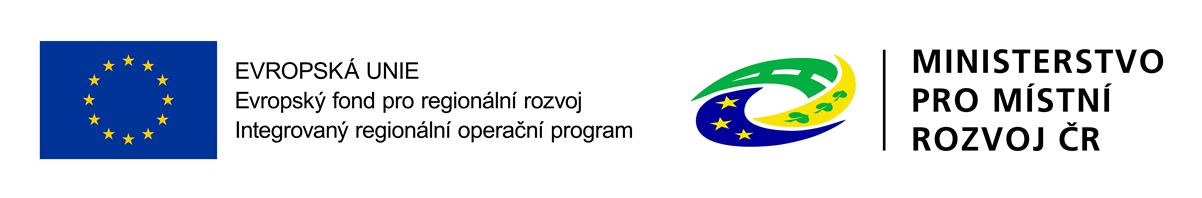 2
Centrum pro regionální rozvoj České republiky 
– informace pro žadatele a příjemce
kontrolní listy: https://www.crr.cz/irop/projekt-a-kontrola/kontrolni-listy/ Zveřejněny kontrolní listy pro jednotlivé výzvy:
hodnocení přijatelnosti a formálních náležitostí

kalendář akcí IROP 2021–2027: https://www.crr.cz/kalendar
semináře pořádané Centrem (metodický základ IROP 2021–2027, představení výzvy, předkládání žádostí o podporu v MS2021+, výběrová a zadávací řízení dle podmínek IROP)
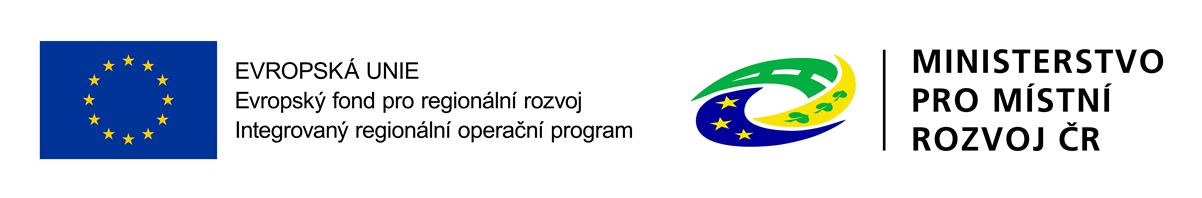 3
Informace pro přípravu žádosti o podporu do výzev zaměřených na podporu mateřských škol
dokumentace a informace pro přípravu projektů do výzvy č. 6 (MRR) a č. 7 (PR):  Obecná pravidla, Specifická pravidla včetně příloh:
	https://irop.mmr.cz/cs/vyzvy-2021-2027
závazná stanoviska ŘO IROP: https://irop.mmr.cz/cs/zadatele-a-prijemci/dokumenty/zakladni-dokumenty/zavazna-stanoviska-ro-irop
často kladené dotazy: Konzultační servis – FAQ
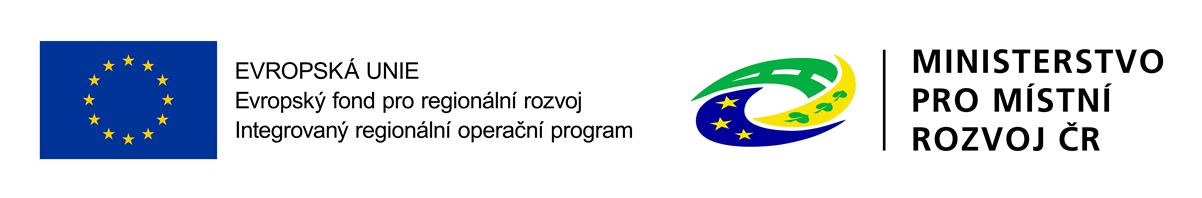 4
Centrum pro regionální rozvoj České republiky 
KONZULTACE SC 4.1 VZDĚLÁVÁNÍ
konzultační servis
	Pro účely konzultací před podáním žádostí o podporu byl zřízen 	Konzultační servis Centra: 	https://www.crr.cz/irop/konzultacni-servis-irop/

konzultace MS2021+
	administrátoři monitorovacího systému (zastoupeni v každém kraji)
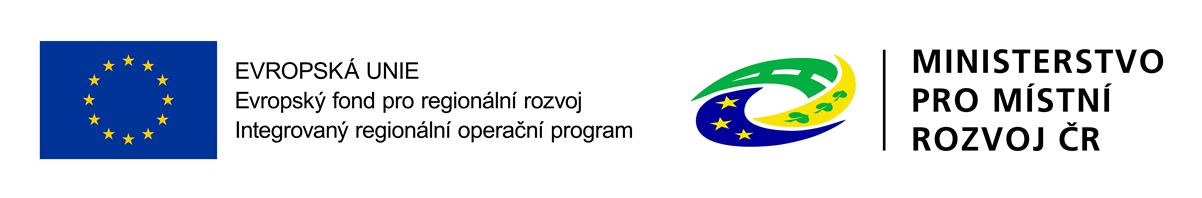 5
Příjem žádostí
podání žádostí pouze přes MS2021+
    	zůstává možnost pouze RUČNÍHO podání (při 	ručním podání je   	žádost 	odeslána až po stisknutí tlačítka „Podání“ po podpisu žádosti o 	podporu 	signatářem nebo zmocněncem na základě plné moci)

formulář žádosti o podporu v MS2021+ je zpřístupněn od 23. 8. 2022 od 14:00 hod.
 
Termín zahájení příjmu žádostí – 23. 8. 2022 od 14:00 hod.

Jedná se o průběžné výzvy, bez věcného hodnocení
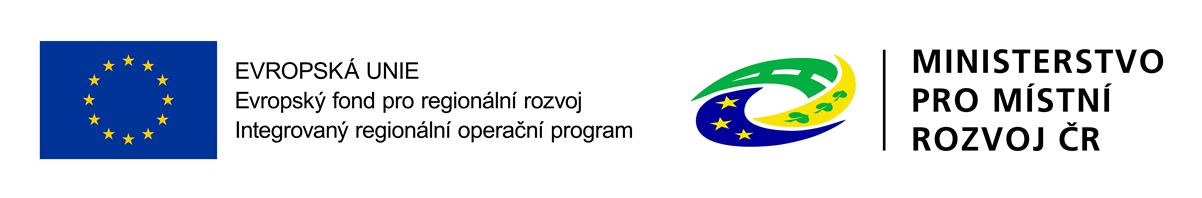 6
Hodnocení žádostí o podporu
Formální náležitosti a přijatelnost
Analýza rizik ex ante
(Ex ante kontrola)
Výběr projektů
Příprava, vydání právního aktu
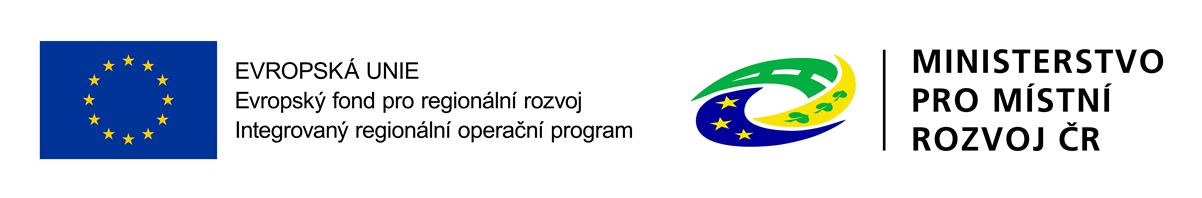 7
Specifická kritéria přijatelnostimateřské školy
3.1

Projekt je v souladu se strategií vzdělávací politiky Čr do roku 2030+
Strategie 2030+ dostupná na https://www.msmt.cz/uploads/Brozura_S2030_online_CZ.pdf 

žadatel popíše vazbu na relevantní „strategické cíle“ (2), popř. „strategické linie“ (5)
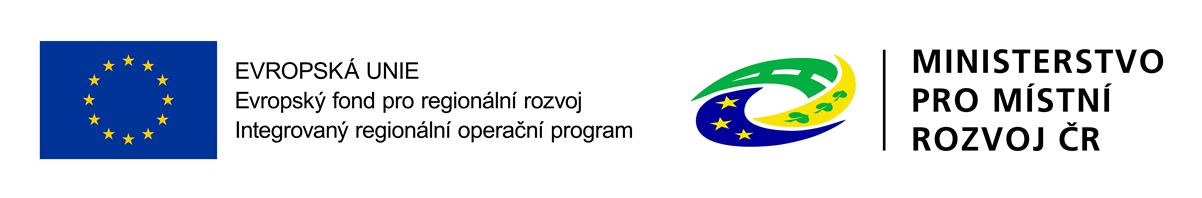 9
3.2

Projekt je v souladu s Místním akčním plánem vzdělávání (MAP) platným pro území realizace projektu k datu předložení žádosti o podporu
ve studii proveditelnosti žadatel uvede explicitní odkaz na Strategický rámec MAP (SR MAP) platný pro území realizace projektu k datu předložení žádosti o podporu, předložený projekt do IROP musí odpovídat projektu uvedenému v SR MAP (identifikace školy/organizace, zaškrtnutí relevantního typu projektu v SR MAP), celkové způsobilé výdaje projektu v předložené žádosti o podporu nesmí přesáhnout celkové výdaje projektu uvedené v SR MAP, projekt uvedený v SR MAP nesmí být využit pro jiný projekt podpořený v IROP

sloupec „celkové výdaje projektu“ v sobě zahrnuje přímé výdaje i nepřímé náklady (7 %), tedy CZV projektu

s ohledem na skutečnost, že MAP musí být platný k datu předložení žádosti o podporu, nebude na pozdější aktualizace brán v hodnocení zřetel. Žadatel tuto situaci nemá jak zhojit. Lze zhojit pouze finanční limit, pokud CZV projektu v předložené žádosti o podporu přesáhnou celkové výdaje projektu uvedené v SR MAP, sloupci „celkové výdaje projektu“
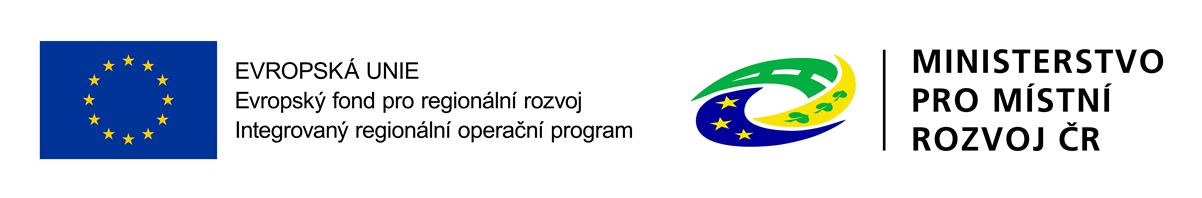 10
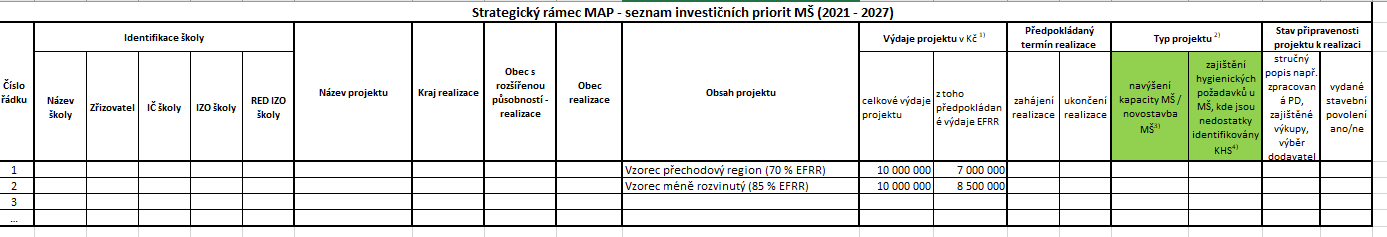 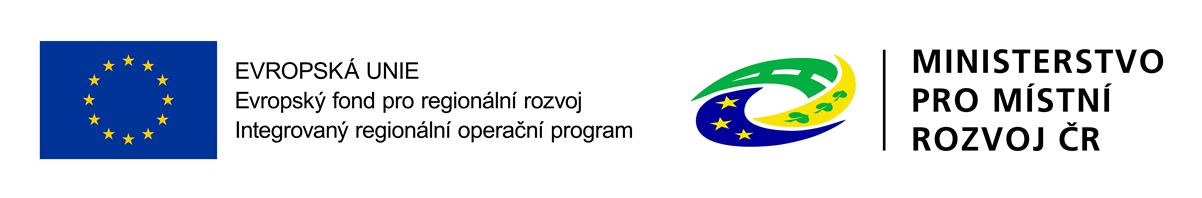 11
3.3

Podpořeným zařízením je mateřská škola, mateřská škola běžná nebo lesní mateřská škola dle zákona č. 561/2004 Sb., o předškolním, základním, středním, vyšším odborném a jiném vzdělávání (školský zákon), ve znění pozdějších předpisů
výzva pouze pro MŠ zřízené dle školského zákona
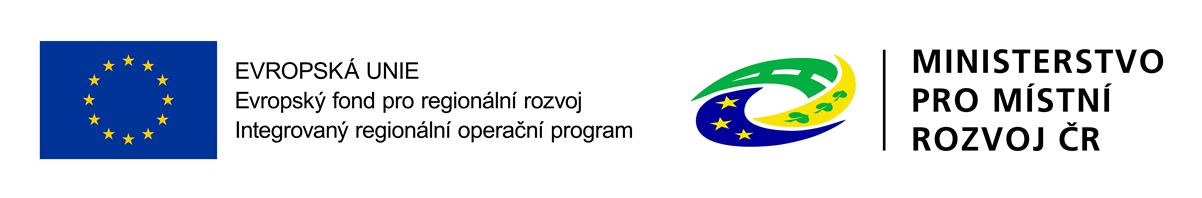 12
3.4

Žadatel typu NNO, církev či církevní organizace minimálně 2 roky bezprostředně před podáním žádosti o podporu nepřetržitě vykonává veřejně prospěšnou činnost v oblasti vzdělávání, školení a osvěty
Studie proveditelnosti

popř. jiný doklad prokazující nepřetržitou činnost (výroční zpráva aj.)
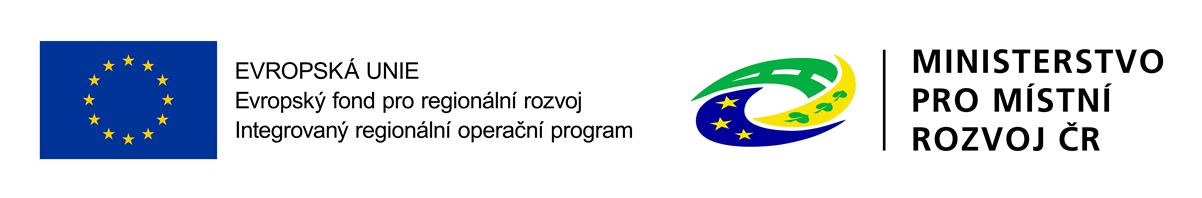 13
3.5


Žadatel typu školská právnická osoba či ostatní právnické osoby, vykonávající činnost škol a školských zařízení, je zapsán v Rejstříku škol a školských zařízení a datum zahájení činnosti je minimálně 2 roky bezprostředně před podáním žádosti o podporu
Výpis z rejstříku škol a školských zařízení
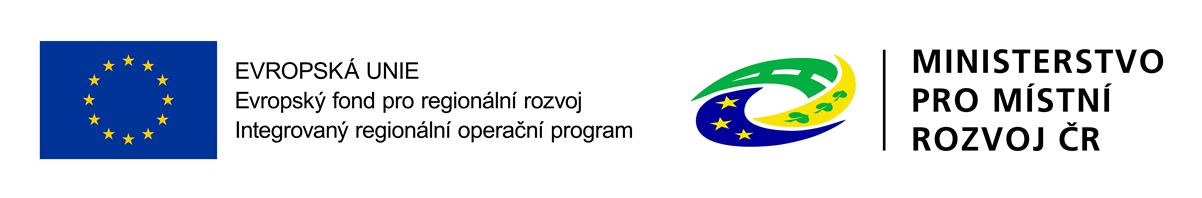 14
3.6


Projekt je zaměřen na jednu z následujících možností:

navýšení kapacity MŠ;

vznik nové MŠ;

zvyšování kvality podmínek v MŠ pro poskytování vzdělávání, kde jsou nedostatky identifikovány krajskou hygienickou stanicí na základě výjimky z hygienických požadavků stanovených v § 7 odst. 1 zákona č. 258/2000 Sb., o ochraně veřejného zdraví a o změně některých souvisejících zákonů, ve znění pozdějších předpisů ("zákon o ochraně
v případě výjimek KHS je vždy nutné doložit ROZHODNUTÍ krajské hygienické stanice, z nějž bude explicitně patrné, že výjimka na provoz je udělena dle § 7 odst. 1 zákona č. 258/2000 Sb., o ochraně veřejného zdraví

STANOVISKA KHS, Protokoly o kontrole nejsou pro hodnocení relevantní
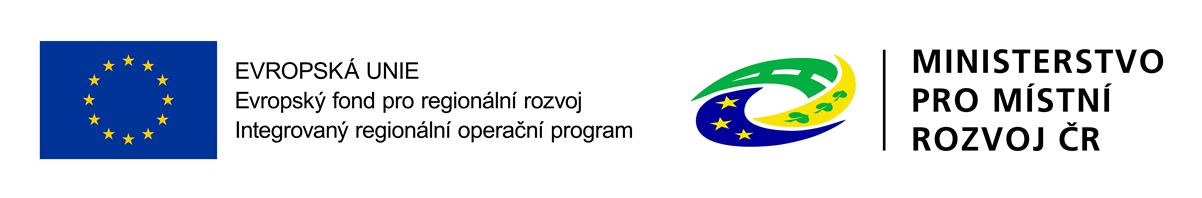 15
3.7

Předmětem realizace projektu je navýšení stávající kapacity mateřské školy minimálně o 20 dětí nebo je předmětem realizace vznik nové mateřské školy s kapacitou minimálně 20 míst
výchozí hodnota: nejvyšší povolený počet dětí uvedený v rejstříku škol a školských zařízení
			(pozn.: postup může ovlivnit Lex Ukrajina => bude doloženo Rozhodnutí krajského úřadu)

cílová hodnota: nejvyšší povolený počet dětí uvedený v rejstříku škol a školských zařízení (nejpozději s 1. ZoU)
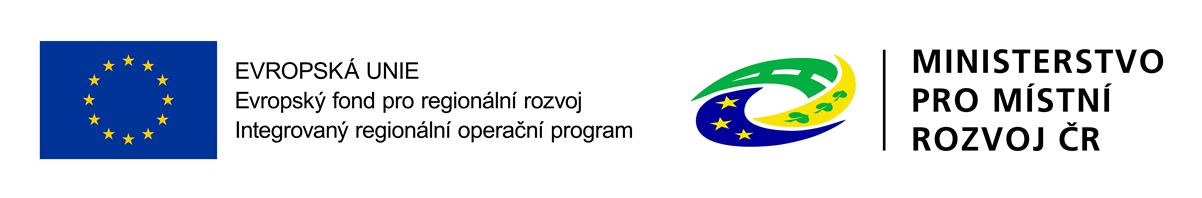 16
3.8

Projekt na navýšení kapacit MŠ nebo vznik nové MŠ je realizován na území správního obvodu obce s rozšířenou působností, kde byla na základě analýzy obsazenosti mateřských škol (MŠ) a demografického vývoje identifikována nedostatečná kapacita MŠ
demografická analýza MŠMT (č.j. MSMT-24636/2021-1) dostupná na:
https://irop.mmr.cz/cs/irop-2021-2027/temata/vzdelavaci-infrastruktura 

seznam ORP v příloze č. 7 Specifických pravidel pro žadatele a příjemce
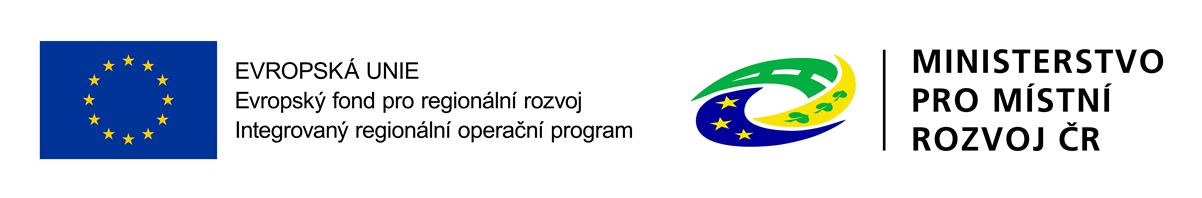 17
3.9

U projektů na navýšení kapacity MŠ nebo vznik nové MŠ je 15-30 % nově vzniklé kapacity učeno pro děti do 3 let věku
ve studii proveditelnosti žadatel číselný údaj kapacity dětí do 3 let uvádí v tabulce Informace o kapacitě MŠ

kapacita musí být vytvořena (mezi očekávané přínosy podpořených opatření v tomto cíli patří mj. dřívější návrat rodičů zpět na trh práce), nemusí však být v udržitelnosti zcela naplněna (povinná předškolní docházka, personál aj.)
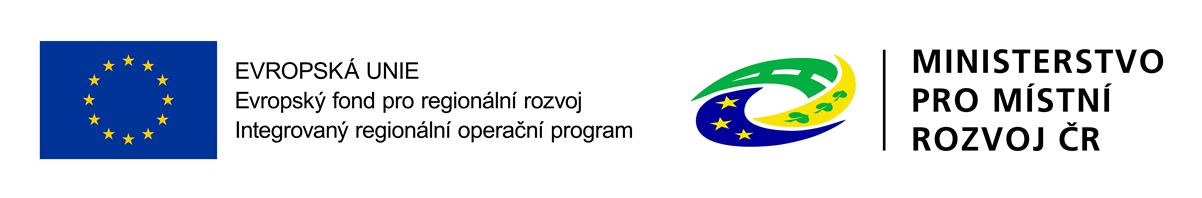 18
3.10

Učebny, výukové prostory (denní místnost, místnost pro spánek), jídelna, kabinety, šatny a hygienická zařízení podpořená z IROP jsou bezbariérově dostupná. Základním požadavkem je bezbariérová toaleta a umožnění volného pohybu osob na vozíku od vstupu do budovy po vstup do prostor podpořených z IROP
bezbariérová toaleta s možností využití i pro dospělé, viz podmínka ve studii proveditelnosti, kap. 4.2
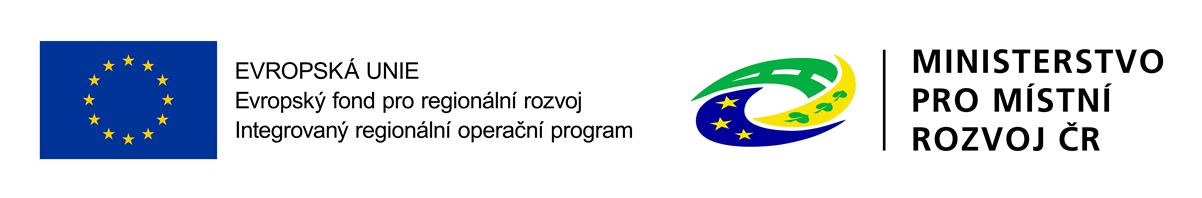 19
3.11

Kritéria pro příjem dětí do zařízení nejsou diskriminační pro žádnou skupinu uchazečů
doporučení veřejné ochránkyně práv z roku 2018 je dostupné na https://www.ochrance.cz/uploads-import/ESO/25-2017-DIS-JMK_Doporuceni_k_rovnemu_pristupu_k_predskolnimu_vzdelavani.pdf 

pokud předškolní zařízení slouží specifickým cílovým skupinám (např. firemní školka), nejedná se o porušení doporučení veřejné ochránkyně práv

na základě Doporučení veřejné ochránkyně práv lze rovněž zvýhodnit starší děti na úkor mladších z důvodů zákonné věkové hranice pro přednostní přijetí (povinná předškolní docházka).
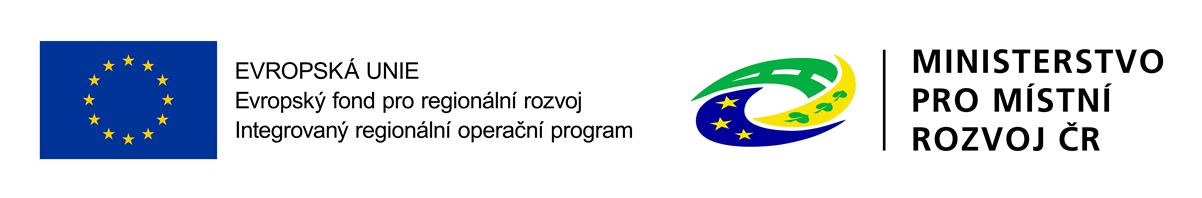 20
3.12

Projekt nepodporuje opatření, která vedou k diskriminaci a segregaci marginalizovaných skupin, jako jsou romské děti a další děti s potřebou podpůrných opatření (děti se zdravotním postižením, zdravotním znevýhodněním nebo se sociálním znevýhodněním)
studie proveditelnosti, kap. 4.2

kritérium je eliminační pro mateřské školy zřízené dle § 16 odst. 9 školského zákona
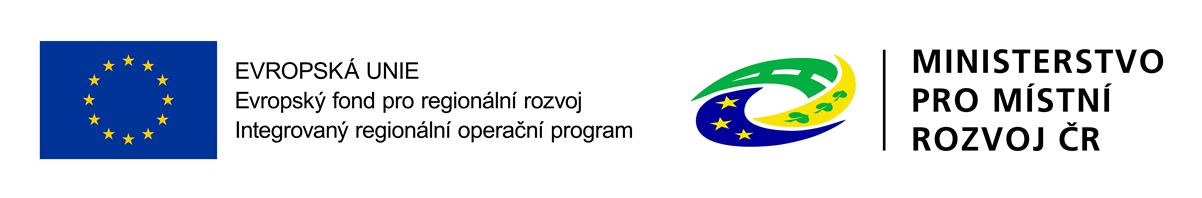 21
obecná kritéria přijatelnosti a formálních náležitostímateřské školy
nenapravitelná kritéria
1.1 Žadatel splňuje definici oprávněného příjemce pro příslušnou výzvu
1.2 Projekt je v souladu s pravidly veřejné podpory (soukromoprávní subjekty uvedou, zda jsou z převážné většiny financovány ze soukromých zdrojů nebo z veřejných zdrojů + uvedou, zda vykonávají činnost i v jiných členských státech EU, zohlední regionální/nadregionální dopad)
1.3 Právnická osoba žadatele včetně jeho statutárního orgánu, případně fyzická osoba podnikající, je trestně bezúhonná (check-box, IS KP21+, záložka Čestná prohlášení)
23
napravitelná kritéria
2.2 Projekt je v souladu s podmínkami výzvy (termíny realizace, cílové skupiny, území realizace, míra spolufinancování)
2.3 Projekt respektuje minimální a maximální hranici celkových způsobilých výdajů, pokud jsou stanoveny (1 mil. Kč až 99 mil. Kč CZV)
2.4 Projekt respektuje limity způsobilých výdajů, pokud jsou stanoveny (limit na pozemek max. 10 % CZV)
2.5 Výstupy a výsledky projektu jsou udržitelné (z hlediska specifik k této výzvě, je nutné, aby žadatel popsal způsob zajištění zápisu navýšené kapacity MŠ / nové MŠ do rejstříku škol a školských zařízení a načasování tohoto zápisu /relevantní pouze pro projekty na navyšování kapacity MŠ / vznik nové MŠ/. Dále je nutné, aby žadatel popsal plán obsazenosti kapacity MŠ minimálně na 80 % kapacity na začátku každého školního roku po celou dobu udržitelnosti (relevantní pouze pro projekty na navýšení kapacity MŠ / vznik nové MŠ)
24
napravitelná kritéria
2.6 Potřebnost realizace projektu je odůvodněná (termíny realizace, cílové skupiny, území realizace, míra spolufinancování)
2.7 Zvolené indikátory, jejich výchozí a cílové hodnoty a datum jejich dosažení odpovídají cílům projektu
25
napravitelná kritéria
2.8 Skutečný majitel/skuteční majitelé žadatele nejsou veřejným funkcionářem ve střetu zájmů dle § 4c zákona č. 159/2006 Sb., o střetu zájmů, ve znění pozdějších předpisů (u českých právnických osob se žádná příloha nedokládá, ověření proběhne skrze Evidenci skutečných majitelů, Centrální registr oznámení)
2.9 Projekt dodržuje základní práva, nemá negativní vliv na genderovou rovnost a nevede k diskriminaci (neutrální nebo pozitivní vliv)
2.10 Projekt je v souladu s principy udržitelného rozvoje (Vlivy projektu na klima a vlivy klimatu na výstupy projektu; Vlivy na udržitelné využívání a ochranu vodních zdrojů; Opatření týkající se předcházení vzniku odpadů a recyklace; opatření týkající se prevence a omezování znečištění ovzduší, vody nebo krajiny; Opatření na ochranu a obnovu biologické rozmanitosti a ekosystémů)
2.11 Projekt není uveden na seznamu strategických projektů schválené strategie městské metropolitní oblasti/aglomerace ITI (eliminační kritérium u síťových aktivit/projektů ITI)
26
napravitelná kritéria
2.12 Žádost o podporu je podána v předepsané formě a obsahově splňuje všechny náležitosti (účel a cíl projektu, klíčové aktivity, specifické datové položky IS KP21+, finanční data, výběrová řízení…)
2.13 Žádost o podporu je podepsána oprávněným zástupcem žadatele
27
napravitelná kritéria
2.14 Jsou doloženy všechny povinné přílohy a splňují náležitosti požadované v dokumentaci k výzvě 
1) Plná moc (pozn. není přílohou dokumentace IROP; nezávazný vzor plné moci / pověření je na webu IROP; je ale možné použít obecnou/standardní plnou moc žadatele)
2) Zadávací a výběrová řízení (smlouva, je-li uzavřena)
3) Doklady k právní subjektivitě žadatele (nemusí dokládat: kraje / obce a jejich p.o., OSS, PO OSS, státní podniky, státní organizace, ostatní výše neuvedené právnické osoby – např. s.r.o.)
4) Studie proveditelnosti (zpracovaná dle Osnovy SP)
5) Doklad o prokázání právních vztahů k nemovitému majetku, který je předmětem projektu (katastr ověřuje hodnotitel sám, je-li potřebná jiná listina /např. nájemní smlouva/ dokládá žadatel tu...)
28
napravitelná kritéria
2.14 Jsou doloženy všechny povinné přílohy a splňují náležitosti požadované v dokumentaci k výzvě 
6) Doklad prokazující povolení umístění stavby v území dle zákona č. 183/2006 Sb., o územním plánování a stavebním řádu (stavební zákon), ve znění pozdějších předpisů (územní řízení „jednoduché” vždy již platný dokument k datu registrace žádosti o podporu)
7) Doklad prokazující povolení k realizaci stavebního záměru dle zákona č. 183/2006 Sb., o územním plánování a stavebním řádu (stavební zákon), ve znění pozdějších předpisů (zachován +/- status quo předchozího programového období 2014–2020; při společném povolení /ÚR+SP/ postačí pouze žádost o vydání společného ÚR+SP 
8) Znalecký posudek (ne starší než 6 měsíců před pořízením nemovitosti)
29
napravitelná kritéria
2.14 Jsou doloženy všechny povinné přílohy a splňují náležitosti požadované v dokumentaci k výzvě 
9) Projektová dokumentace stavby dle přílohy vyhlášky č. 499/2006 Sb., o dokumentaci staveb, ve znění pozdějších předpisů, nebo vyhlášky č. 146/2008 Sb., o rozsahu a obsahu projektové dokumentace dopravních staveb, ve znění pozdějších předpisů (PD pro stav. pov., PD pro ohlášku, PD pro umístění...)
pokud stavba nevyžaduje povolení k realizaci stavebního záměru dle stavebního zákona (tedy např. nevyžaduje ani stavební povolení či ohlášení)  musí být doloženy např.  půdorysy s dalšími dostupnými výkresy týkajícími se plánovaných stavebních prací, technická zpráva apod. + popis plánovaných stavebních prací v kapitole Podrobný popis projektu ve studii proveditelnosti
30
napravitelná kritéria
2.14 Jsou doloženy všechny povinné přílohy a splňují náležitosti požadované v dokumentaci k výzvě 
10) Rozpočet stavbních prací (buď položkový, nebo min. zjednodušený rozpočet sestavený pomocí agregovaných položek)
pozn.: zjednodušený položkový rozpočet stavebních prací žadatel dokládá i v těch případech, kdy stavební práce zahrnuté v žádosti o podporu nevyžadují povolení k realizaci stavebního záměru dle stavebního zákon
31
napravitelná kritéria
2.14 Jsou doloženy všechny povinné přílohy a splňují náležitosti požadované v dokumentaci k výzvě 
11) Povinné přílohy prokazující vyhodnocení žadatele o podporu z pohledu podniku v obtížích (ekonomickou činností se v souladu s rozhodovací praxí Evropské komise rozumí nabízení zboží a/nebo služeb na trhu)
12) Podklady pro stanovení kategorií intervencí a kontrolu limitů (příloha č. 4 Specifických pravidel)
13) Smlouva o zřízení bankovního účtu
14) Průkaz energetické náročnosti budovy (PENB) (u projektů, které mají povinnost doložit PENB ke stavebnímu řízení, vazba na indikátor 323 000, nerelevantní pro projekty, jejichž předmětem je pouze nová výstavba)
32
napravitelná kritéria
2.14 Jsou doloženy všechny povinné přílohy a splňují náležitosti požadované v dokumentaci k výzvě 
15) Doložení výchozí kapacity MŠ (výpis z rejstříku škol a školských zařízení nebo rozhodnutí krajského úřadu „Lex Ukrajina”)
16) ROZHODNUTÍ krajské hygienické stanice (pokud je realizována aktivita „výjimka KHS”, žádná stanoviska ani Protokoly o kontrole nejsou relevantní, výjimka musí být udělena explicitně dle § 7 odst. 1 zákona č. 258/2000 Sb., o ochraně veřejného zdraví)
17) Výpis z evidence skutečných majitelů (týká se pouze zahraničních právnických osob, české PO si ověří hodnotitel sám)
33
EX ANTE analýza rizik
provádí Centrum

ověřují se zejména rizika:

nezpůsobilosti/nehospodárnosti/neefektivnosti výdajů  a zahrnutí nepřímých nákladů do nákladů přímých	
podvodu 	
dvojího financování 	
realizovatelnosti projektu pro věcné a finanční stránce
nedosažení plánovaných indikátorů
pochybení ve veřejných zakázkách 	
nezajištění udržitelnosti projektu 	
nedovolené veřejné podpory 	
nedosažení výstupů a realizace projektu v předloženém harmonogramu 	
nesouladu realizace s podmínkami a dalšími závaznými postupy
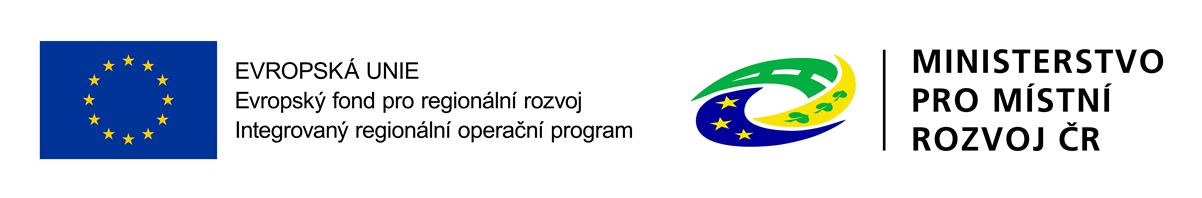 34
EX ANTE KONTROLA
provádí se na základě výsledků ex ante analýzy rizik
	Zahrnuje oblasti, které ex ante analýza rizik vyhodnotila jako rizikové.


forma:
	- administrativního ověření – ověření na základě předložených dokladů 	(v režimu úkonů předcházející kontrole) nebo
	- veřejnosprávní kontrola – administrativní kontrola, kontrola na místě.


upozornění!
	Projekt může být vyřazen z procesu hodnocení, pokud ex ante kontrola 	zjistí porušení podmínek stanovených výzvou.

Více viz Obecná pravidla, kap. 3.6 Ex ante kontrola
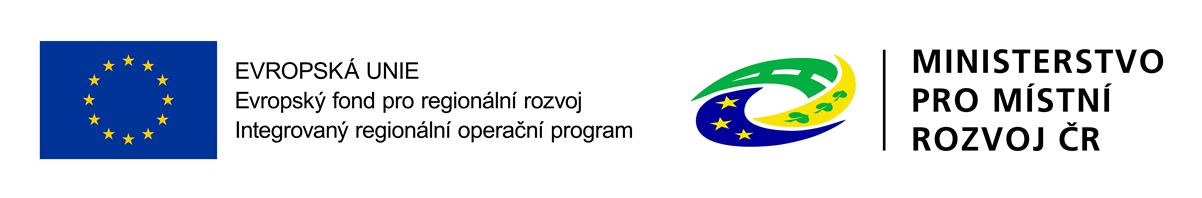 35
Výběr projektů
Provádí ŘO IROP na základě výsledků hodnocení provedeného Centrem.


V průběžných výzvách jsou žádosti o podporu seřazeny podle data a času podání žádosti v MS2021+. Počet podpořených projektů je limitován výší alokace na výzvu.


Právní akt (Registrace akce a Rozhodnutí o poskytnutí dotace/Stanovení výdajů na financování akce PO OSS).
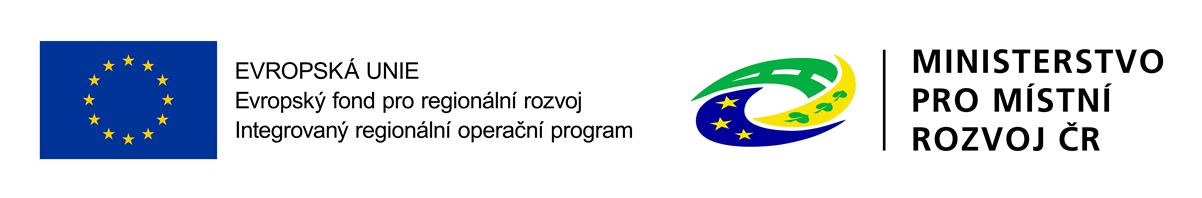 36
Žádost o přezkum výsledku hodnocení
Žadatel může podat žádost o přezkum výsledku hodnocení žádosti o podporu po kontrole přijatelnosti a formálních náležitostí

Podává se do 15 kalendářních dnů ode dne doručení výsledku, a to:
	- elektronicky v MS2021+, postup je uveden v příloze č. 19 Obecných 	pravidel pro žadatele a příjemce
	- písemně prostřednictvím formuláře uvedeného na webových stránkách 	https://www.irop.mmr.cz/cs/Zadatele-a-	prijemci/Dokumenty/Dokumenty/Jednotny-formular-pro-vyrizovani-	zadosti-prezkum, na adresu Centra.

Přezkumné řízení provádí ŘO IROP do 30 kalendářních dní od doručení žádosti o přezkum (ve složitějších případech do 60 pracovních dní).

Na základě výsledku přezkumného řízení:
	- žádost je vrácena k opravnému hodnocení
	- žádost je vyřazena z dalšího procesu hodnocení
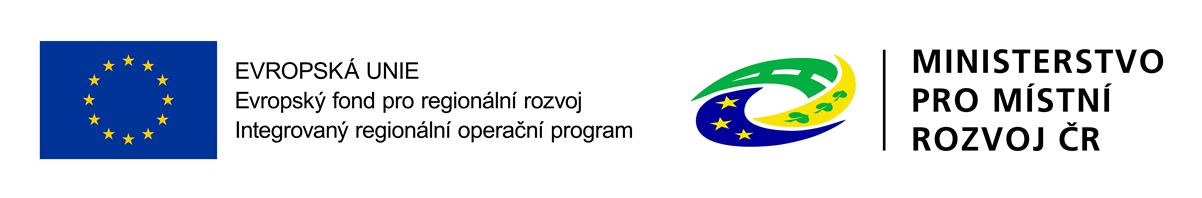 37
Děkuji Vám za pozornost.
Mgr. Darina Škodová
územní odbor IROP pro Jihomoravský kraj
oddělení hodnocení a kontroly
E-mail: darina.skodova@crr.cz
Telefon: 602 580 065
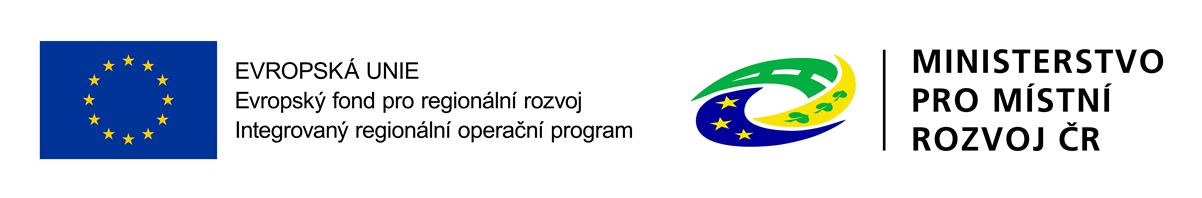 38